FIZIKA
8-sinf
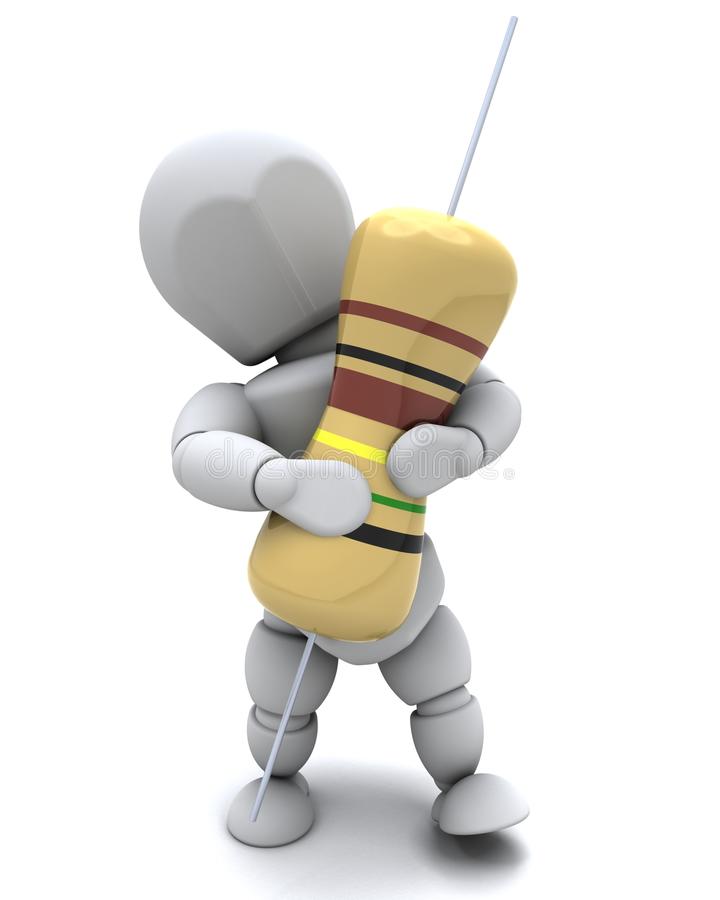 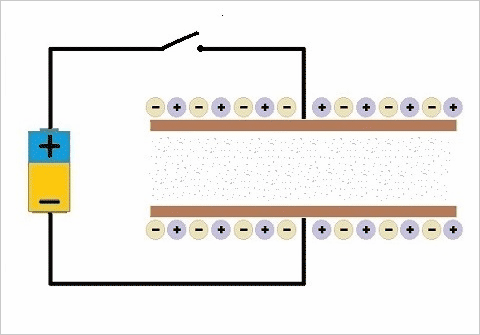 MUSTAHKAMLASH
Bir-biridan yupqa dielektrik bilan ajratilgan ikki o‘tkazgichdan iborat qurilmaga kondensator deyiladi.
Kondensator deb nimaga aytiladi?
Yassi kondensator sig‘imini topish formulasi qanday?
Elektr doimiysining son qiymati nechiga teng?
MUSTAHKAMLASH
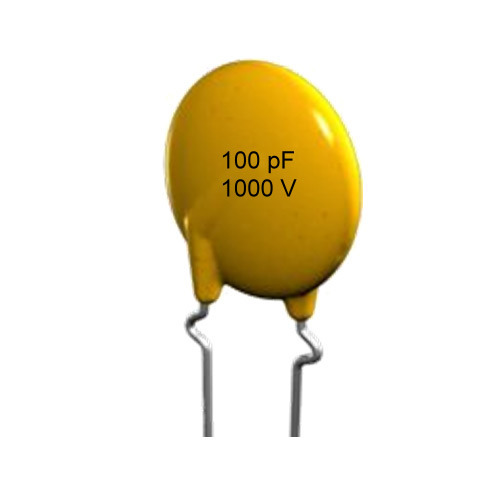 Bir nanofarad necha faradga teng?
Bir pikofarad necha faradga teng?
FIZIKA
MAVZU: KONDENSATORLARNI KETMA-KET VA PARALLEL ULASH
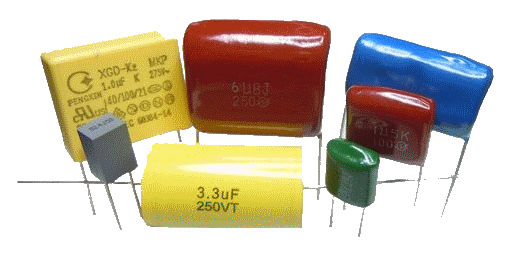 KONDENSATORNI PARALLEL ULASH
Elektr zanjirida kondensatorlar sig‘imini oshirish yoki kamaytirish zarurati paydo bo‘ladi. Bunday hollarda kondensatorlar ketma-ket va parallel ulanadi.
Kondensatorlar parallel ulanganda umumiy elektr sig‘imi alohida kondensatorlar sig‘imlarining yig‘indisiga teng.
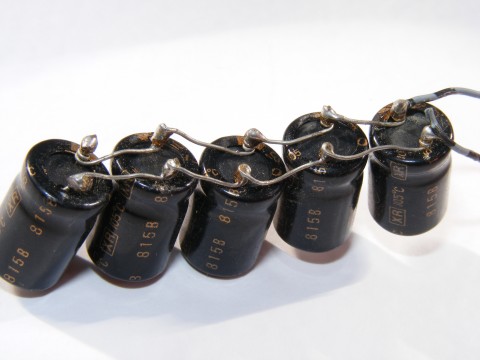 KONDENSATORNI PARALLEL ULASH
Kondensatorlarni parallel ulash uchun ularning musbat ishorali qoplamalari musbat ishorali qoplamalar bilan, manfiy ishorali qoplamalar manfiy ishorali qoplamalar bilan ulanadi.
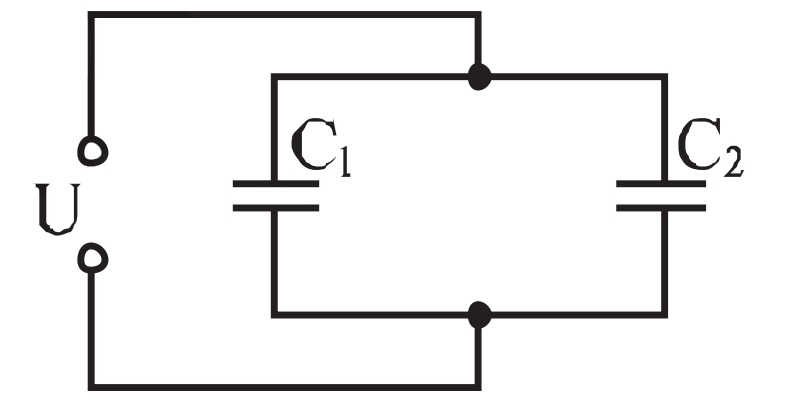 KONDENSATORNI PARALLEL ULASH
Kondensator parallel ulanganda umumiy kuchlanish bir xil bo‘ladi.
To‘liq zaryad esa, har bir kondensator zaryadlarining yig‘indisiga teng bo‘ladi.
Demak, kondensatorlarni o‘zaro parallel ulash orqali ko‘proq elektr zaryadini yig‘ish mumkin.
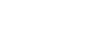 KONDENSATORNI KETMA-KET ULASH
Kondensatorlar ketma-ket ulanganda umumiy elektr sig‘imining teskari miqdori har bir kondensator sig‘imining teskari miqdorlari yig‘indisiga teng:
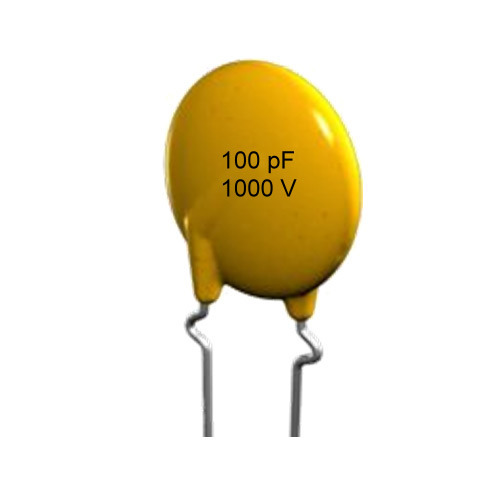 Demak, kondensatorlar o‘zaro ketma-ket ulanganda umumiy elektr sig‘imi kamayar ekan.
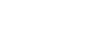 KONDENSATORNI KETMA-KET ULASH
Kondensatorlar ketma-ket ulanganda umumiy kuchlanish har bir kondensator uchlaridagi kuchlanishlarning yig‘indisiga teng, ya’ni:
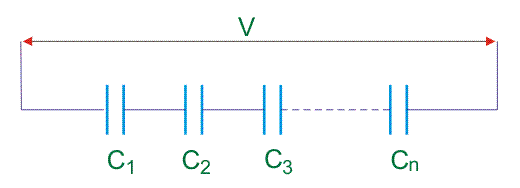 KONDENSATORNI KETMA-KET ULASH
Ketma-ket ulangan kondensatorning umumiy ko‘rinishi rasmda tasvirlangan.
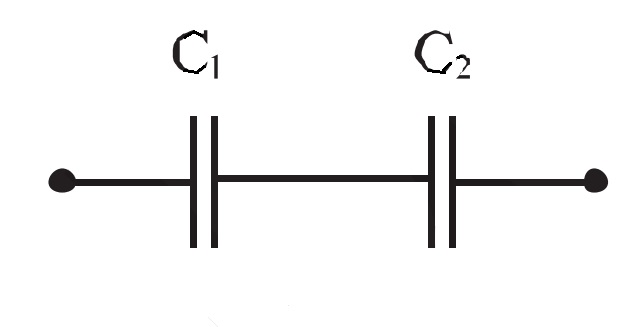 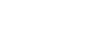 Masala yechish
Sig‘imi 2 µF va 6 µF bo‘lgan kondensatorlar 9 V kuchlanishli tok manbaiga o‘zaro parallel ulangan. Zanjirdagi umumiy elektr sig‘imi qanday bo‘ladi? Kondensatorlarning har biri qanday zaryad oladi?
Yechish
Formulasi:
Yechilishi:
MUSTAQIL BAJARISH UCHUN TOPSHIRIQ:
Darslikning 83- 84-  betida berilgan “Kondensatorlarni ketma-ket va parallel ulash” mavzusini o‘qish.
II.    Savollarga javob yozish. (84-  bet)
III.   15- mashqni bajarish.       (84-bet)
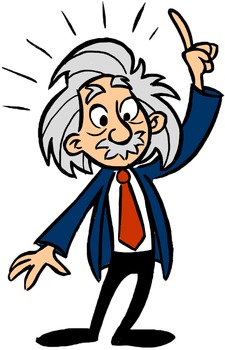